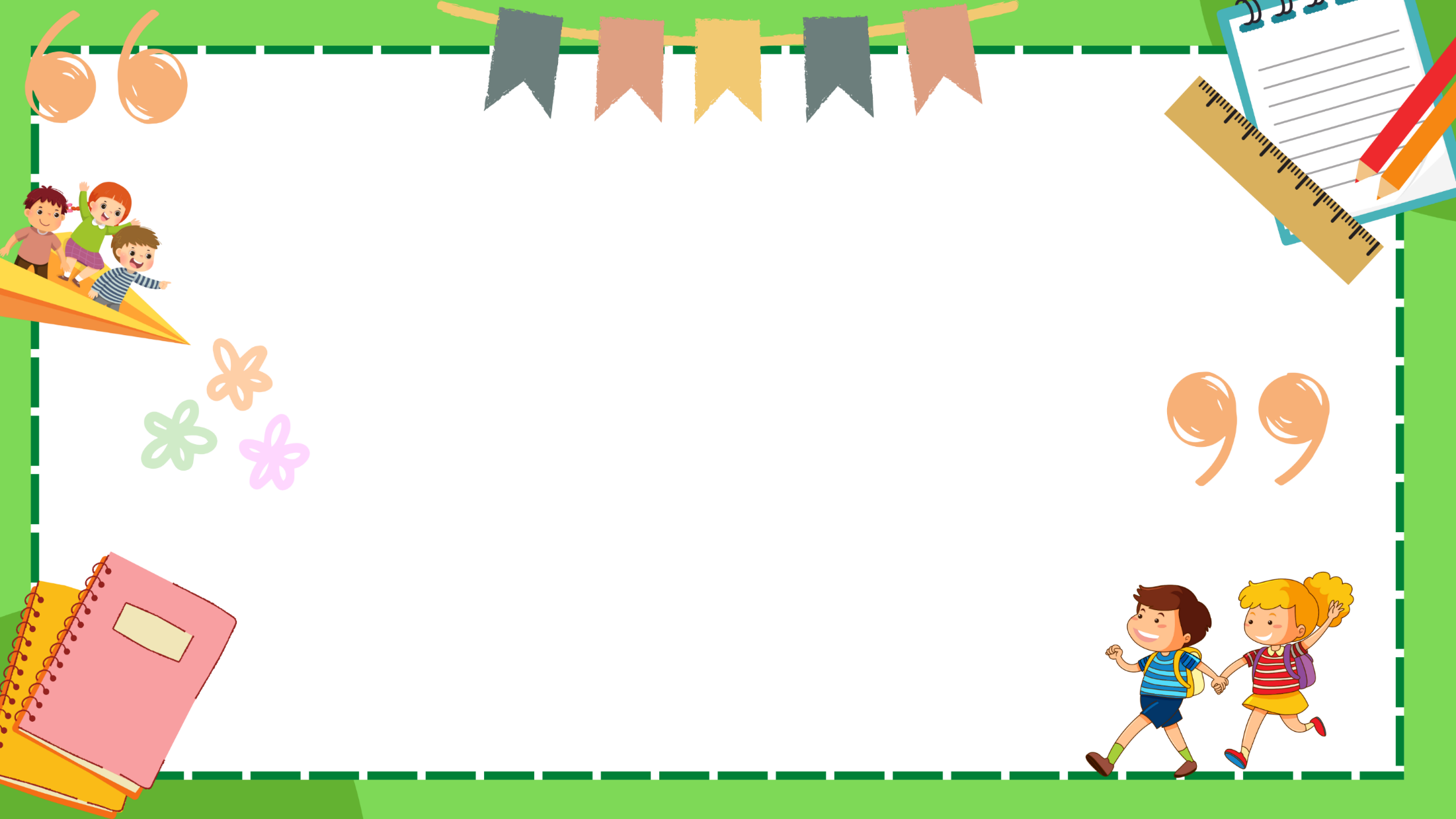 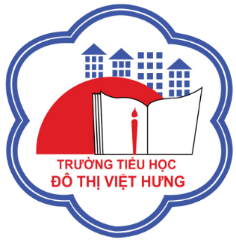 ỦY BAN NHÂN DÂN QUẬN LONG BIÊN
TRƯỜNG TIỂU HỌC ĐÔ THỊ VIỆT HƯNG
BÀI GIẢNG ĐIỆN TỬ
KHỐI 3
MÔN: TIẾNG VIỆT
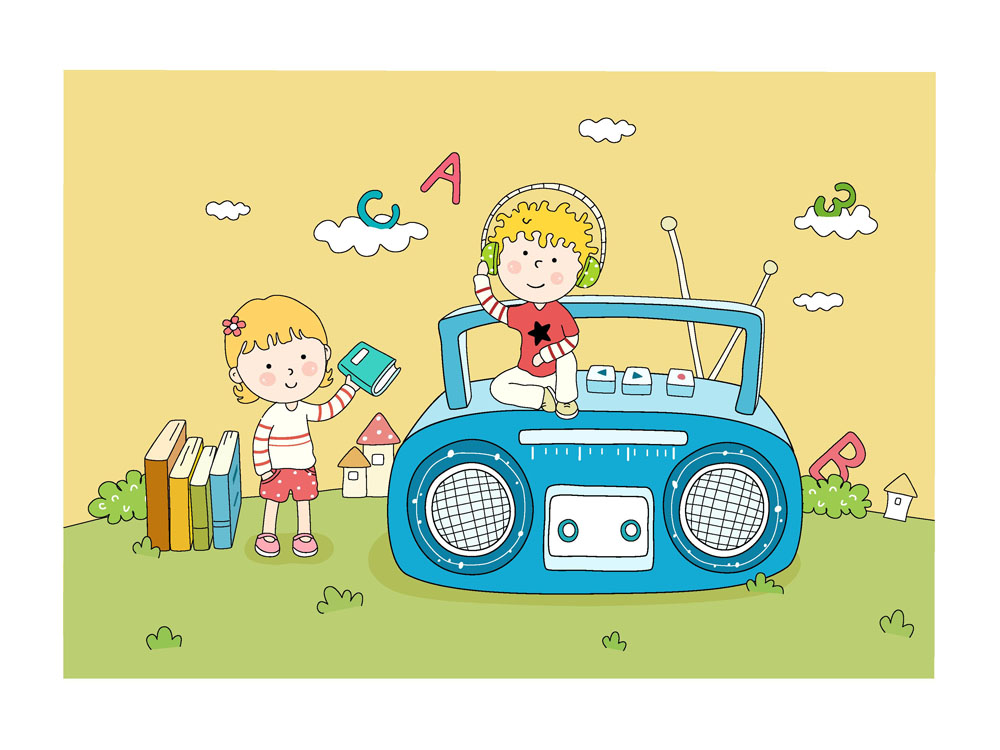 Khởi động
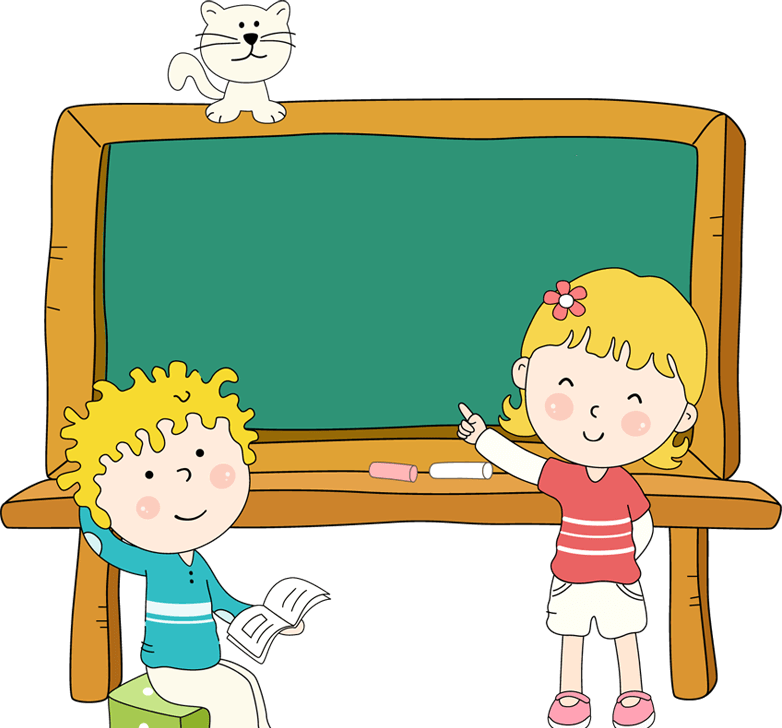 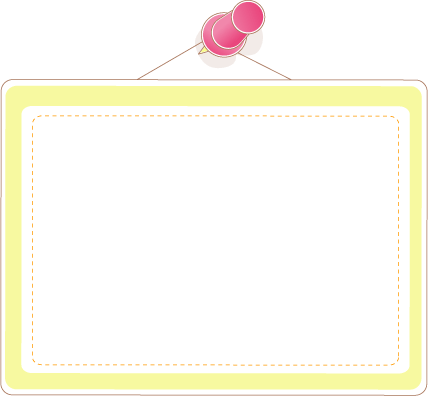 Tiếng việt
Bài viết 2
Làm đơn tham gia câu lạc bộ thể thao
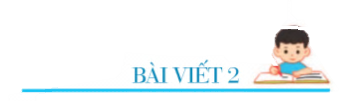 Làm đơn tham gia câu lạc bộ thể thao
1. Hãy nói về một câu lạc bộ thể thao mà em biết:
a) Đó là câu lạc bộ của trường hay của địa phương em?
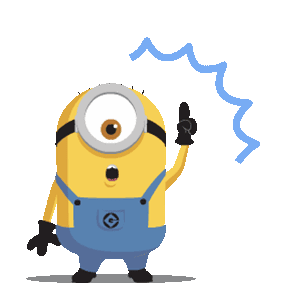 b) Câu lạc bộ đó có những môn thể thao nào?
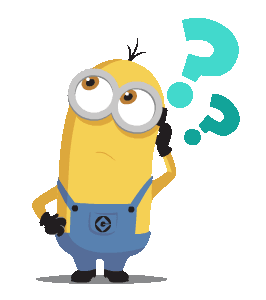 c) Em muốn chơi môn thể thao nào?
Gợi ý:
a) Đó là câu lạc bộ thể thao của trường em.
b) Câu lạc bộ có những môn thể thao như: bóng bàn, cầu lông, đá cầu, bóng rổ,...
c) Em muốn chơi bóng rổ.
2. Chép mẫu đơn dưới đây vào vở và điền các nội dung cần thiết vào chỗ trống:
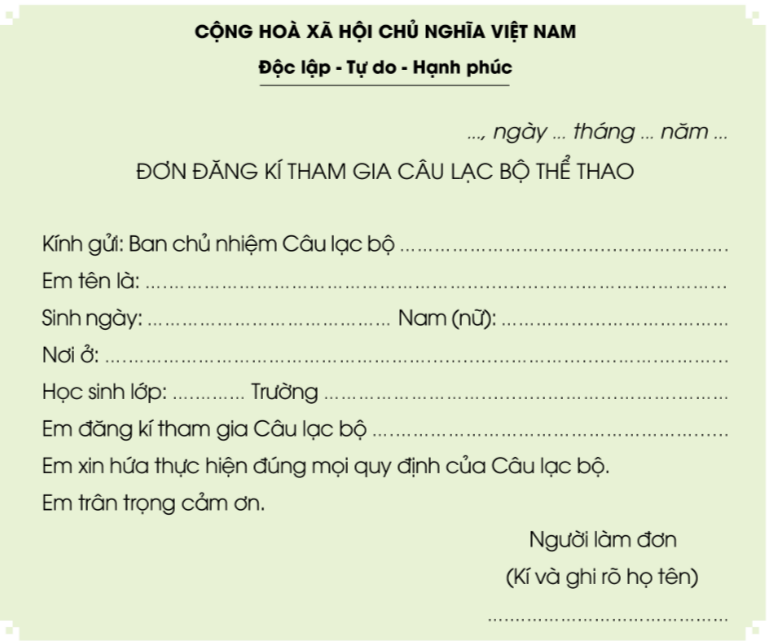 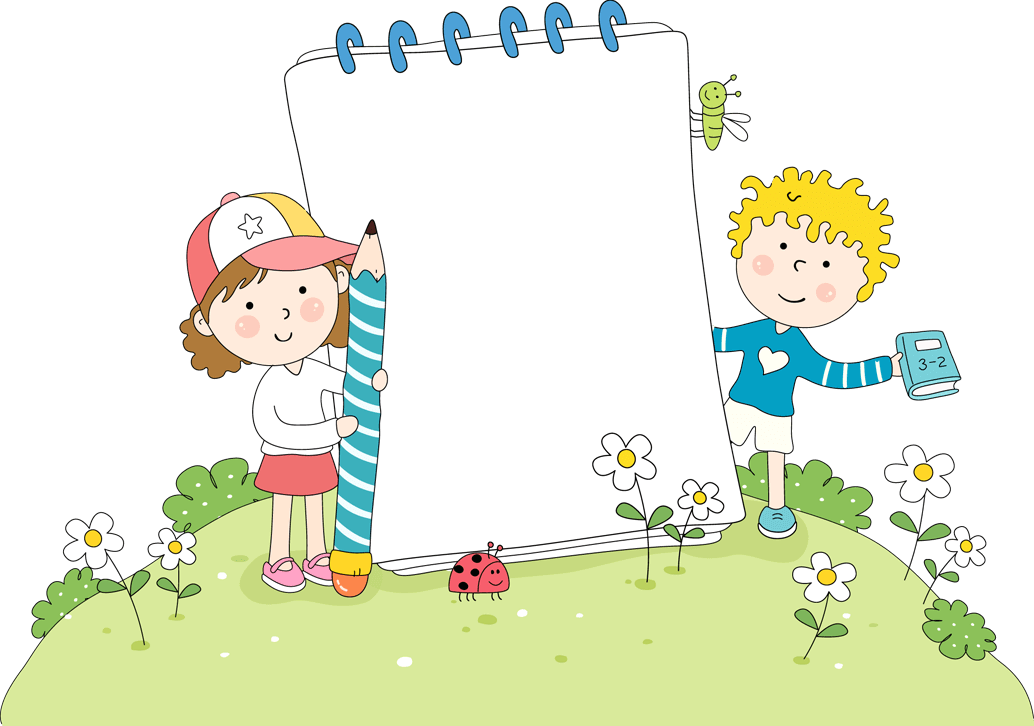 Thảo luận nhóm đôi.
(5 phút)
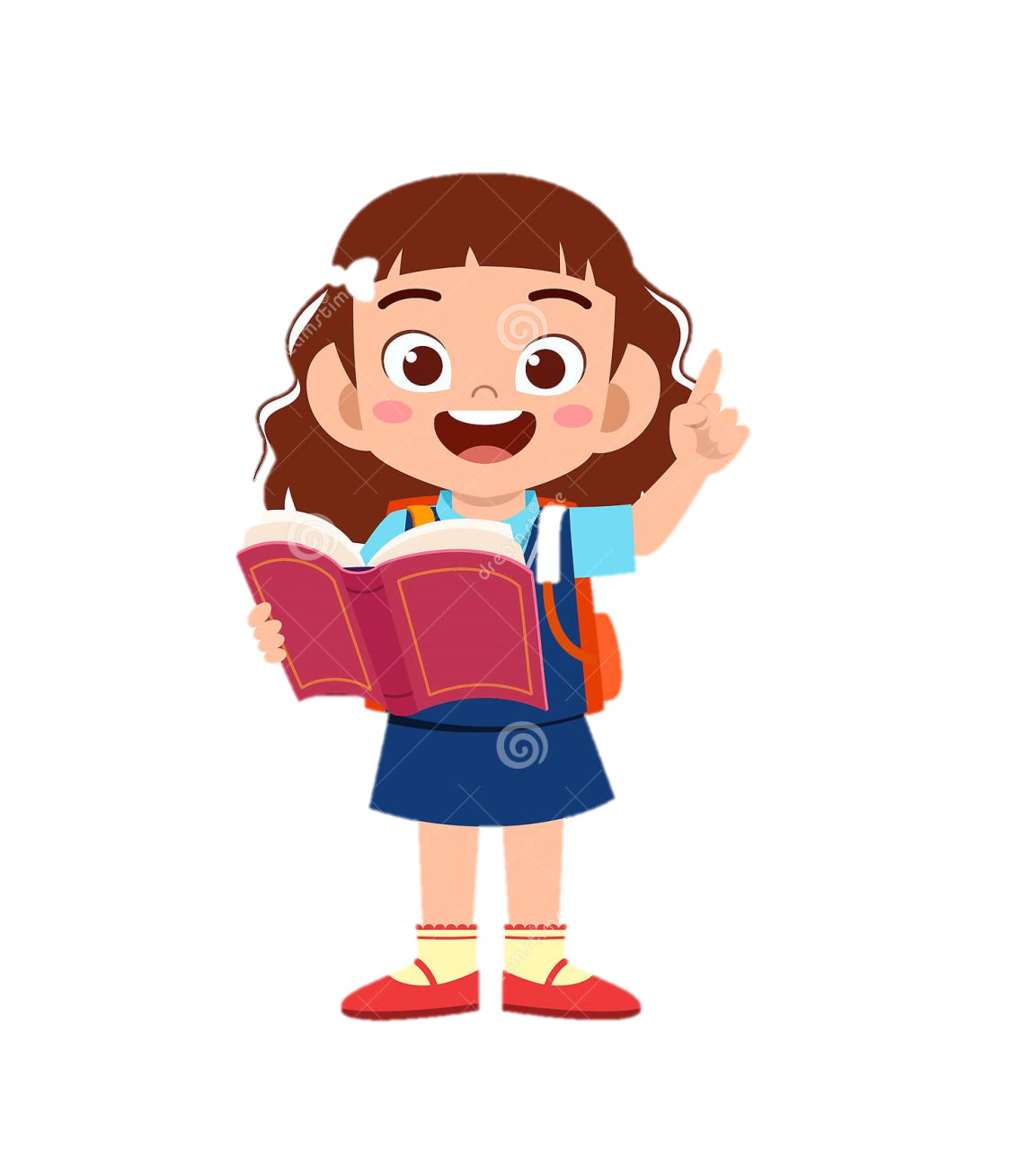 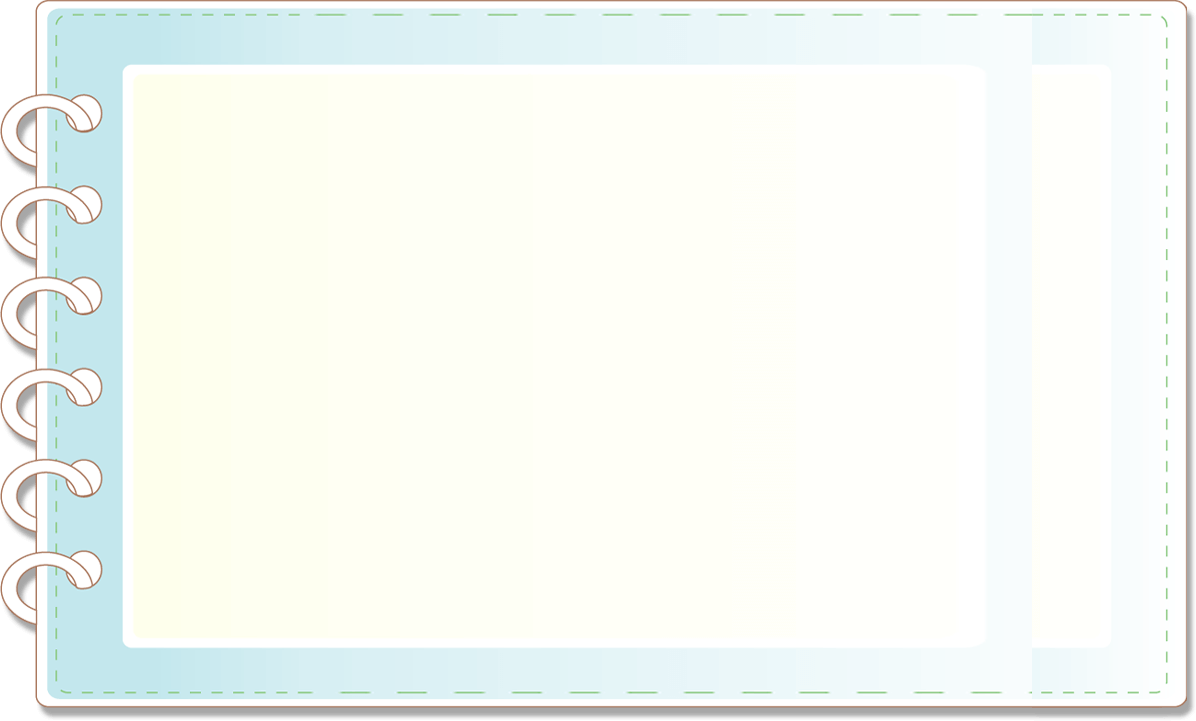 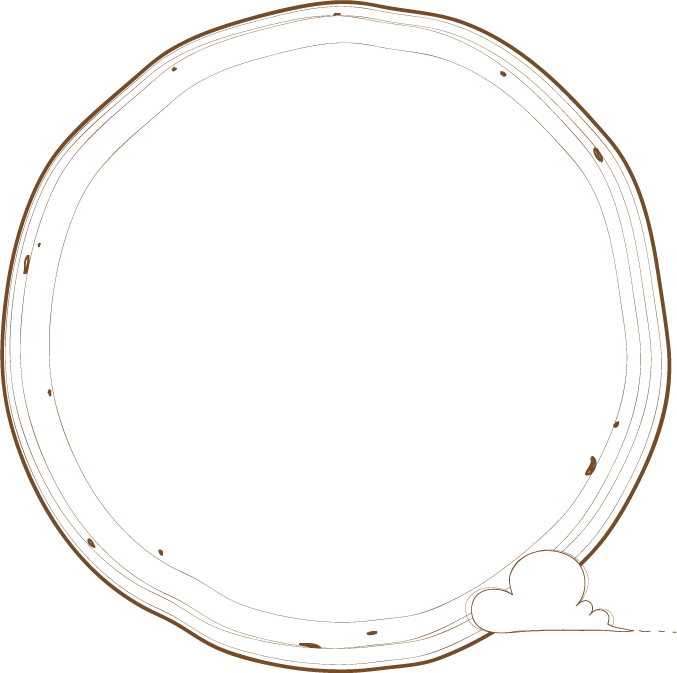 Chia sẻ 
trước lớp.
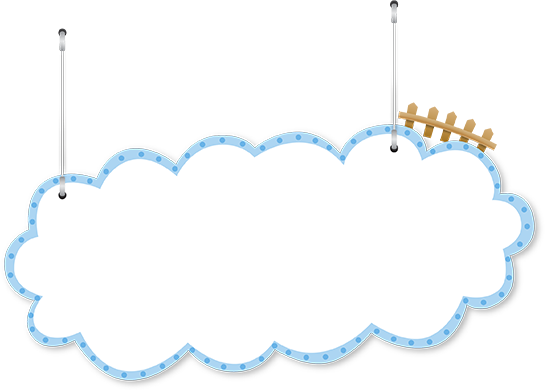 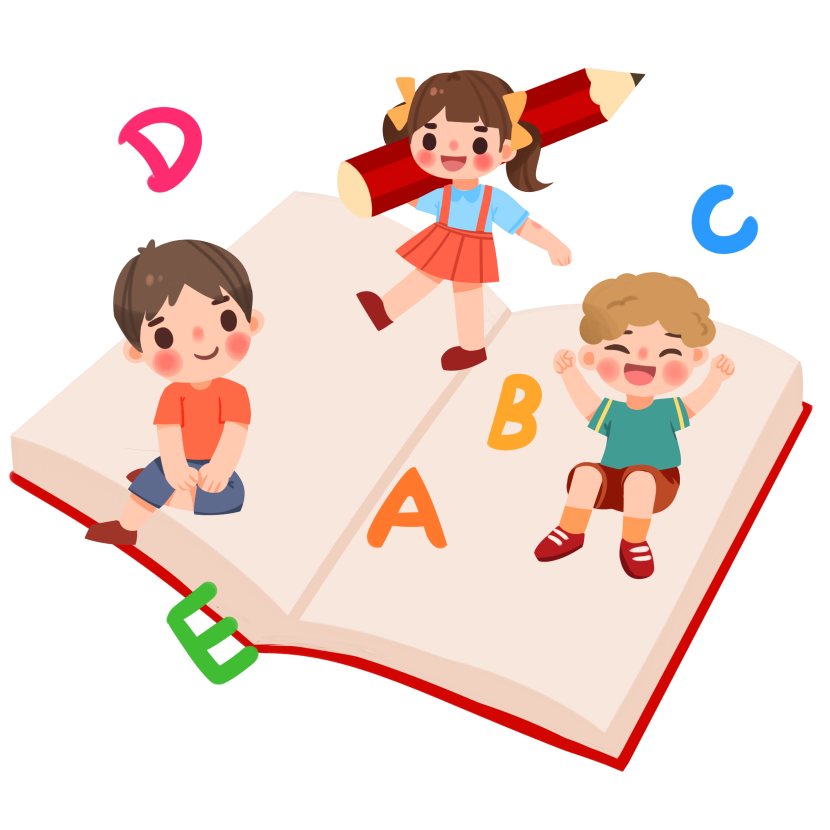 Viết bài vào vở.
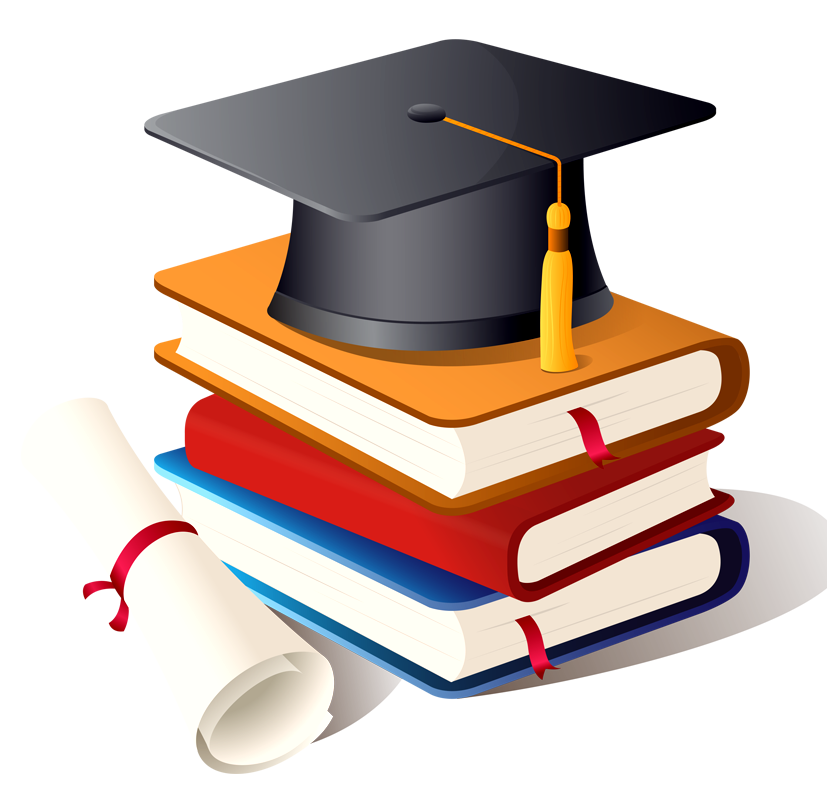 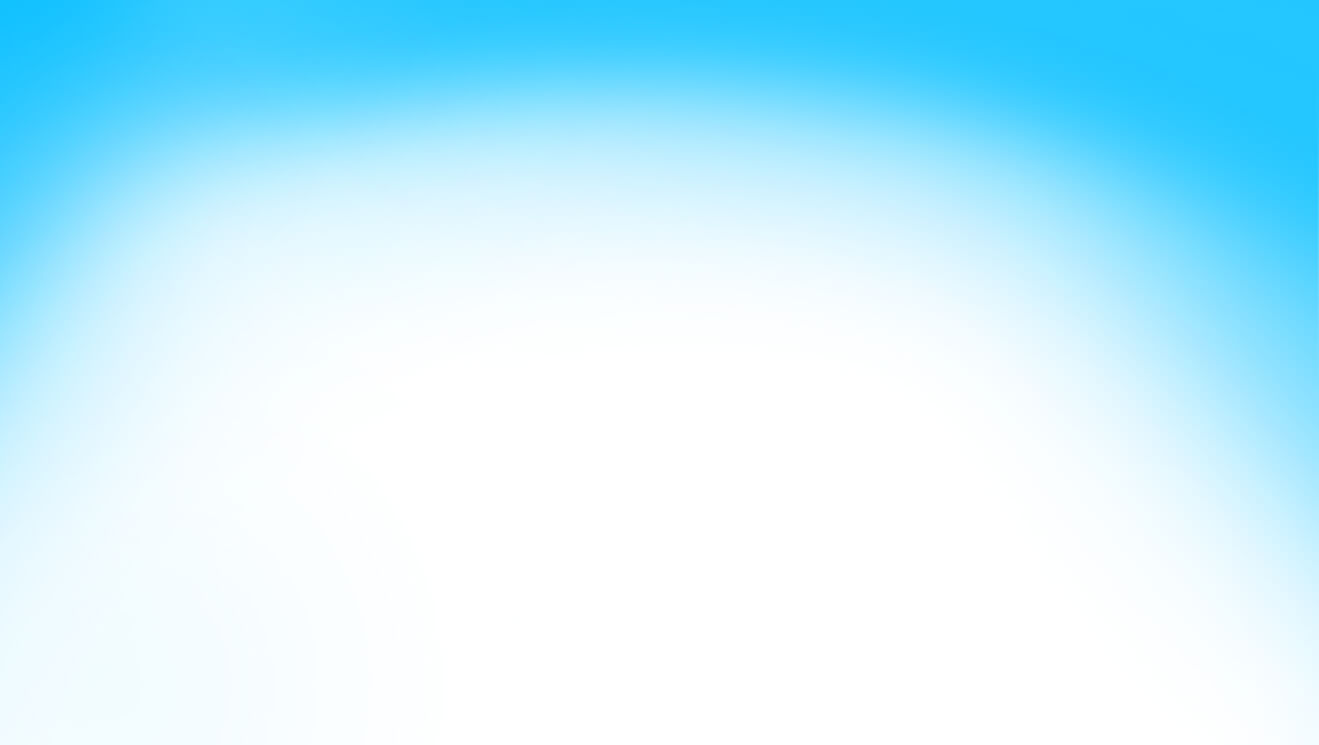 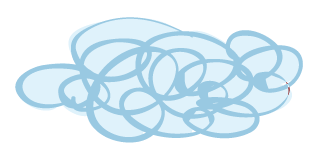 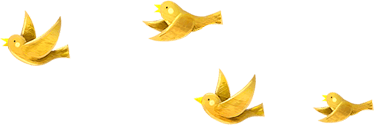 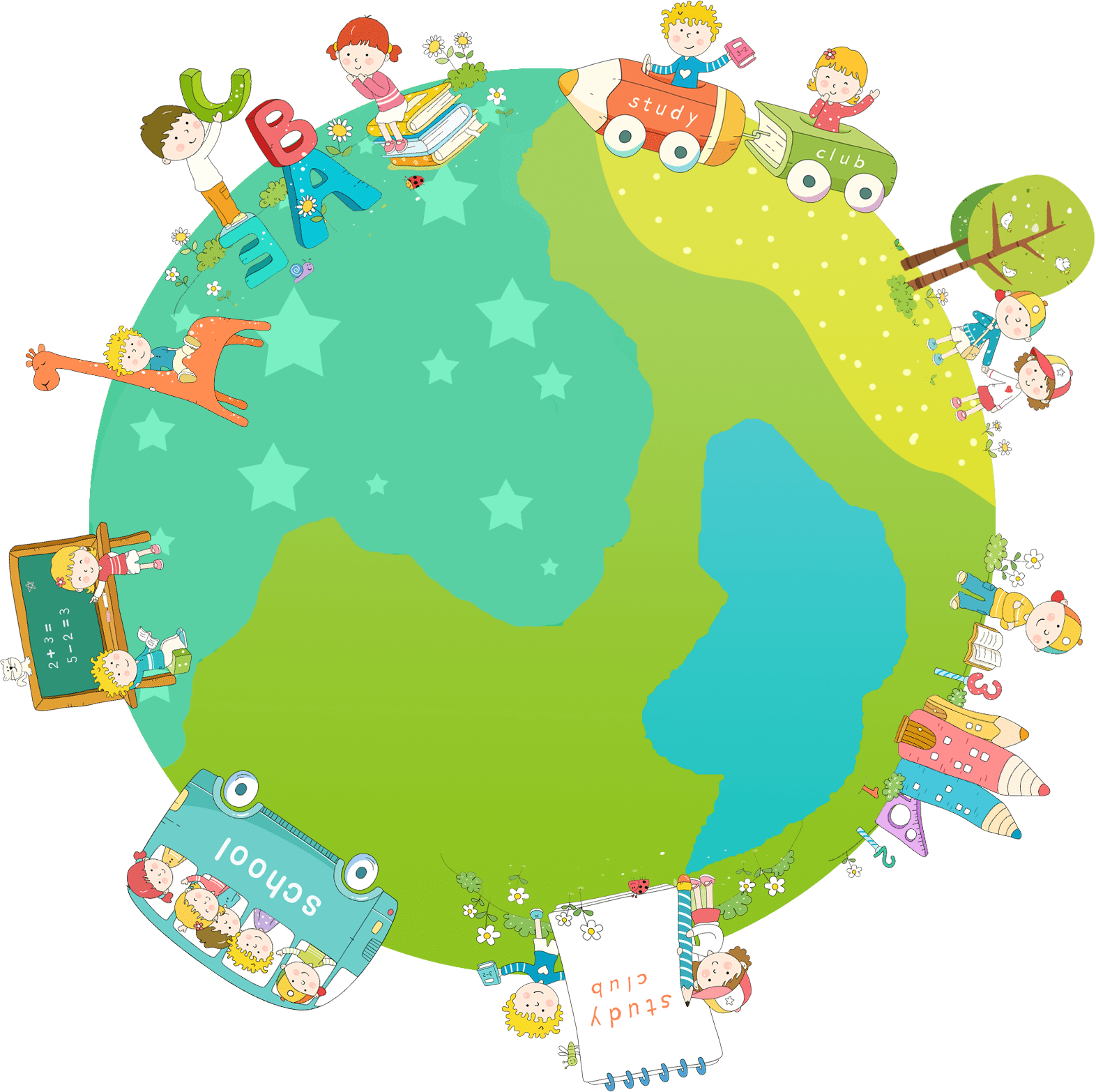 CHÀO TẠM BIỆT CÁC EM!